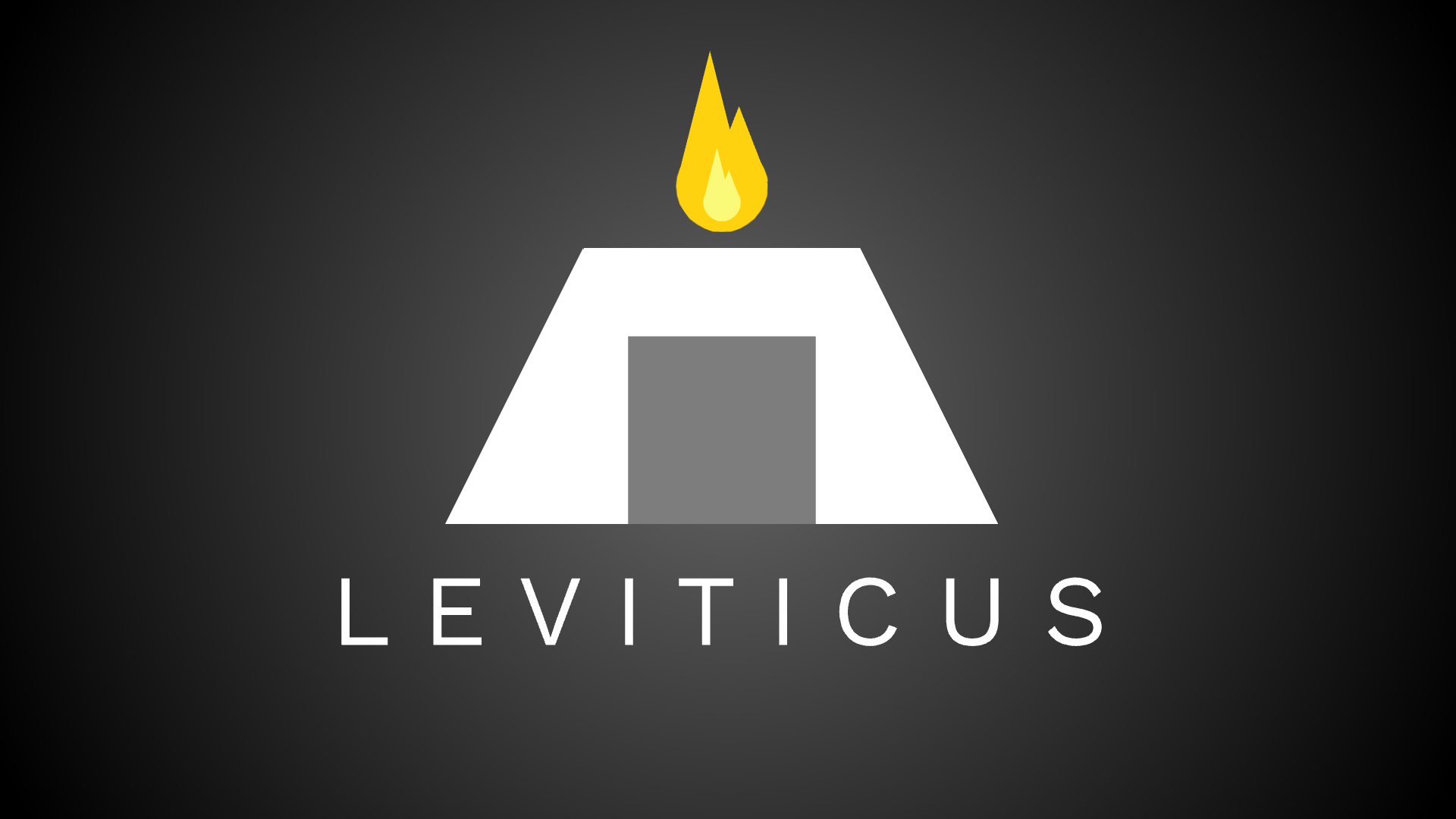 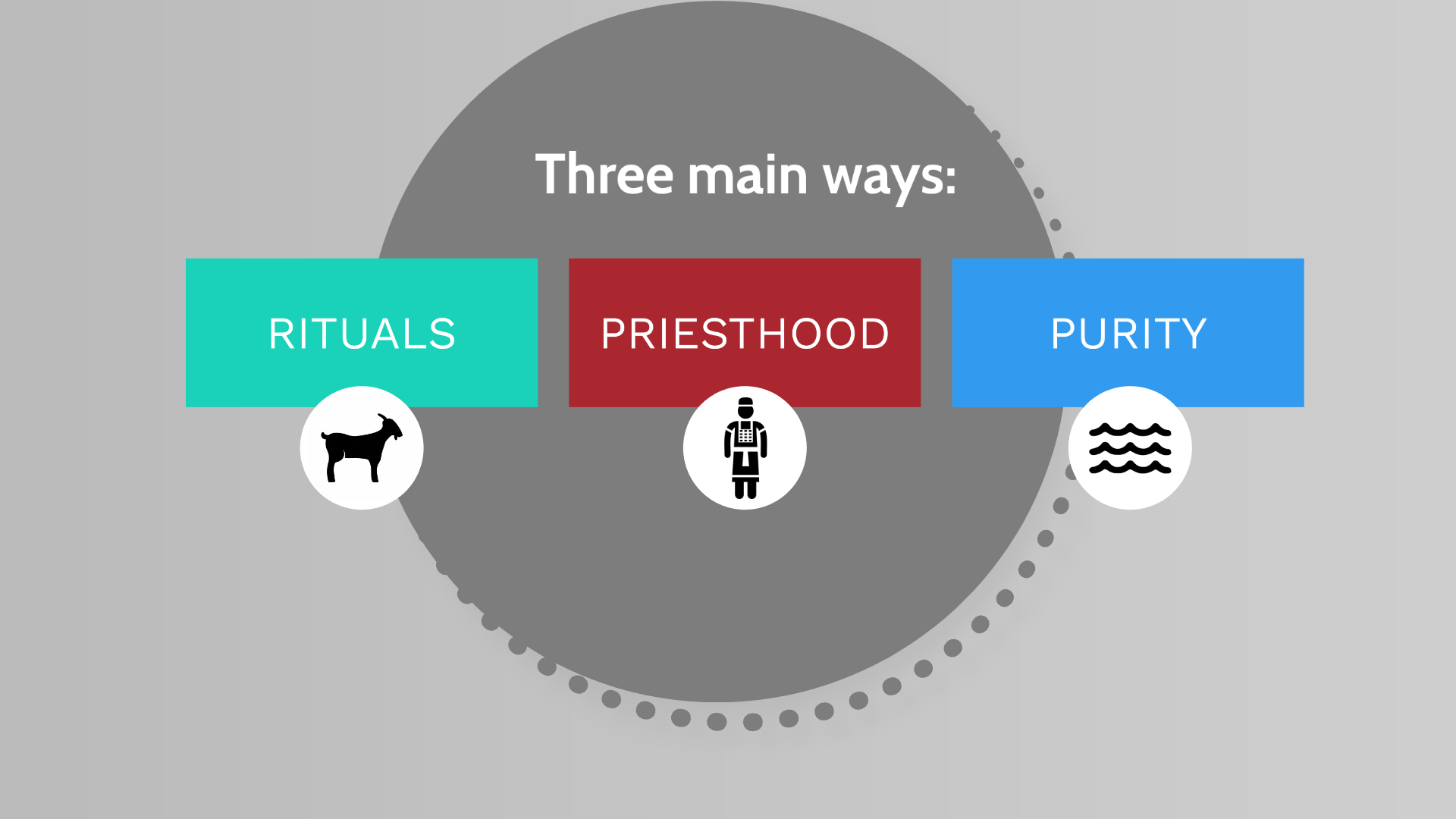 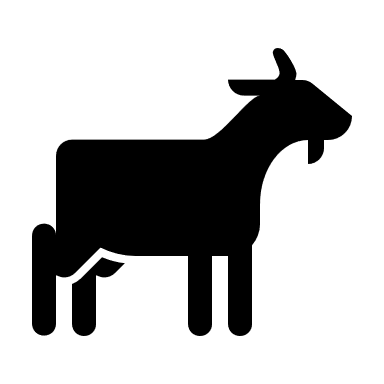 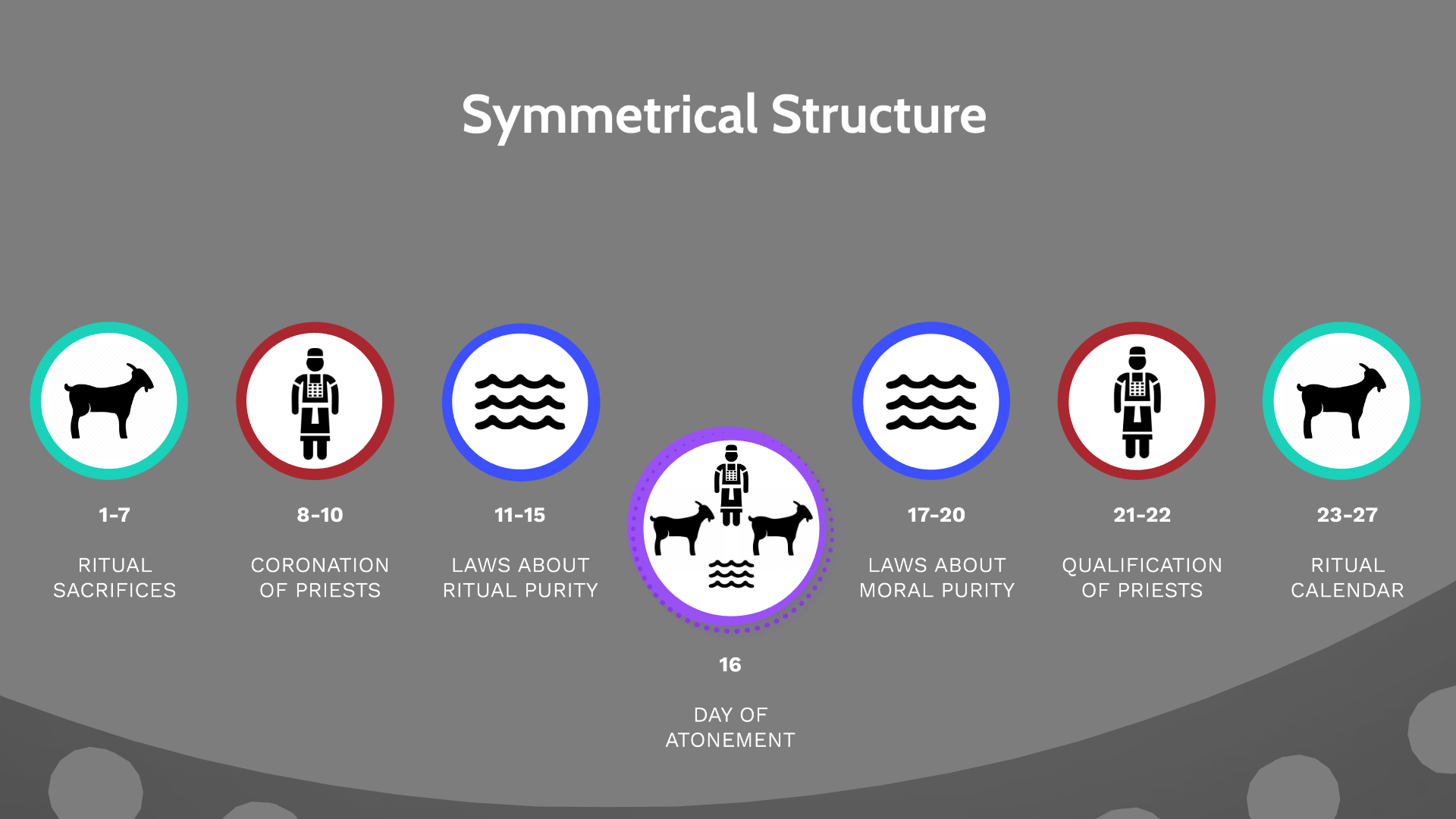 www.thebibleproject.com/view-resource/204
P U R I T Y
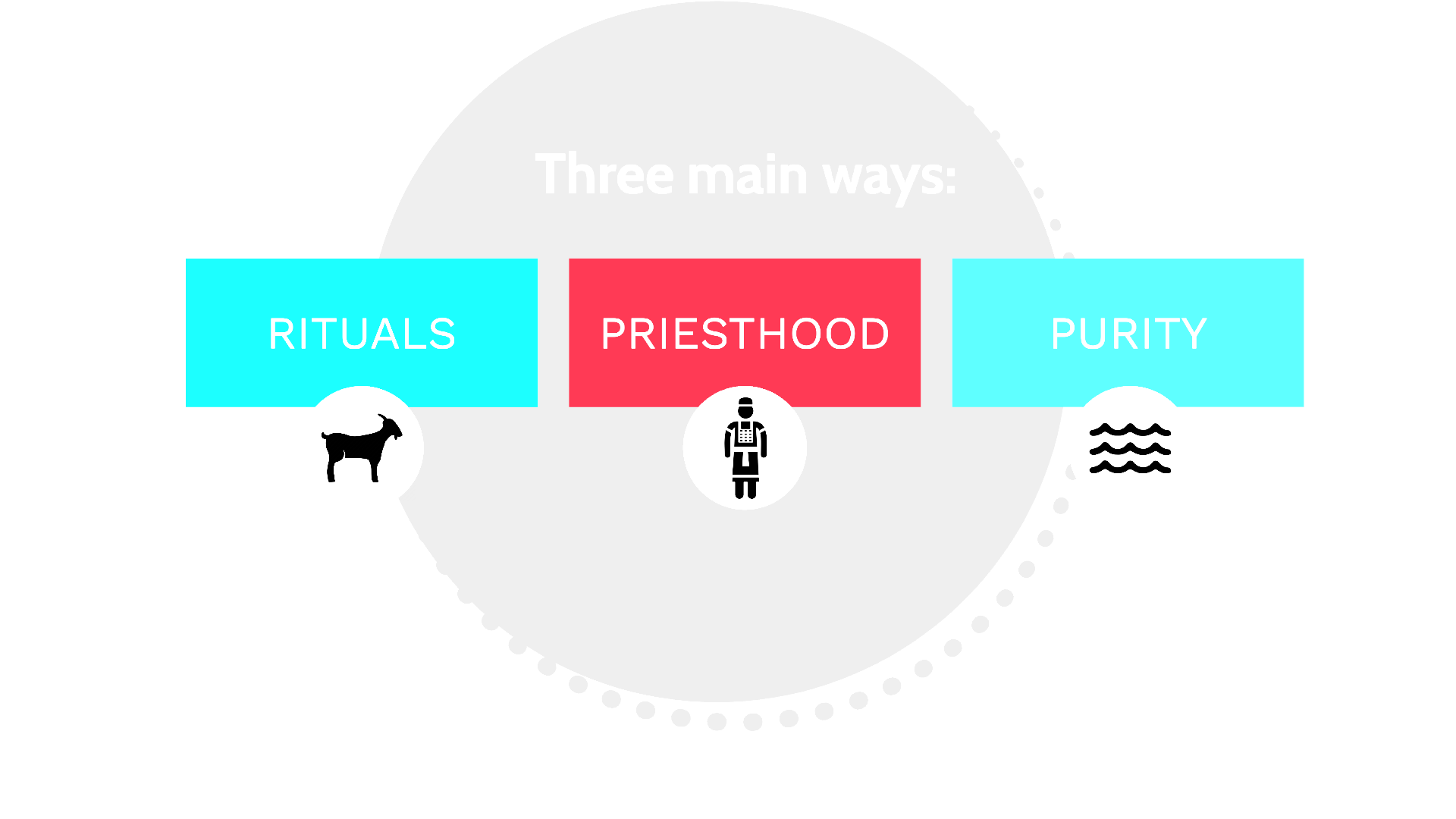 “You are to be holy to Me because I, the Lord, am holy, and I have set you apart from the nations to be Mine.”
P U R I T Y
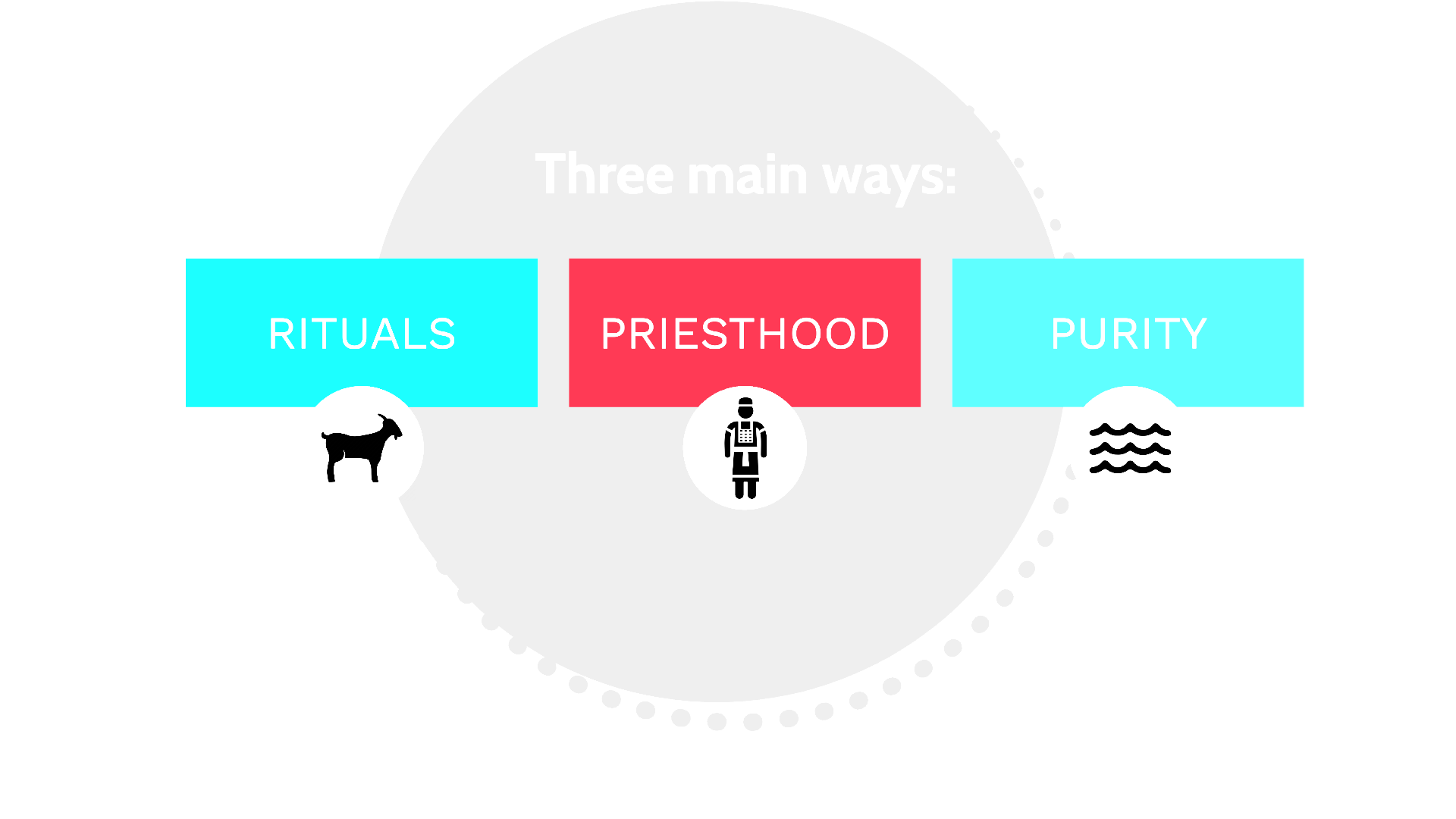 “‘Unclean’ is the conspicuous word of this group of chapters (11-15). Almost equally noteworthy is the rare occurrence of the word ‘sin’. This indicates that here the emphasis is on the ceremonial rather than on the ethical. 
Yet, it does not follow that uncleanness  is a matter of minor importance. Failure to do what God has commanded is sin, whether the act be ceremonial or moral.
‘Unclean’ is the antithesis of ‘holy’. Everything which is inconsistent with God’s holiness may be described as uncleanness. It may be purely ceremonial, as the touching of a dead body, or it may be crimes which are so shocking to the moral sense that it is a shame even to speak of them (18:20-25).
In most cases [in chapters 11-15], the uncleanness is quite temporary, lasting only ‘until evening’ (11:25), and in certain cases requires the washing of the garments or of the person in water. But it may cover a considerable period of time and require the presenting of a sin offering. Ceremonial purity was indispensable for a holy people.”
The Eerdmans Bible Commentary
11:1 – 15:33  “Laws Regarding Uncleanness”
P U R I T Y
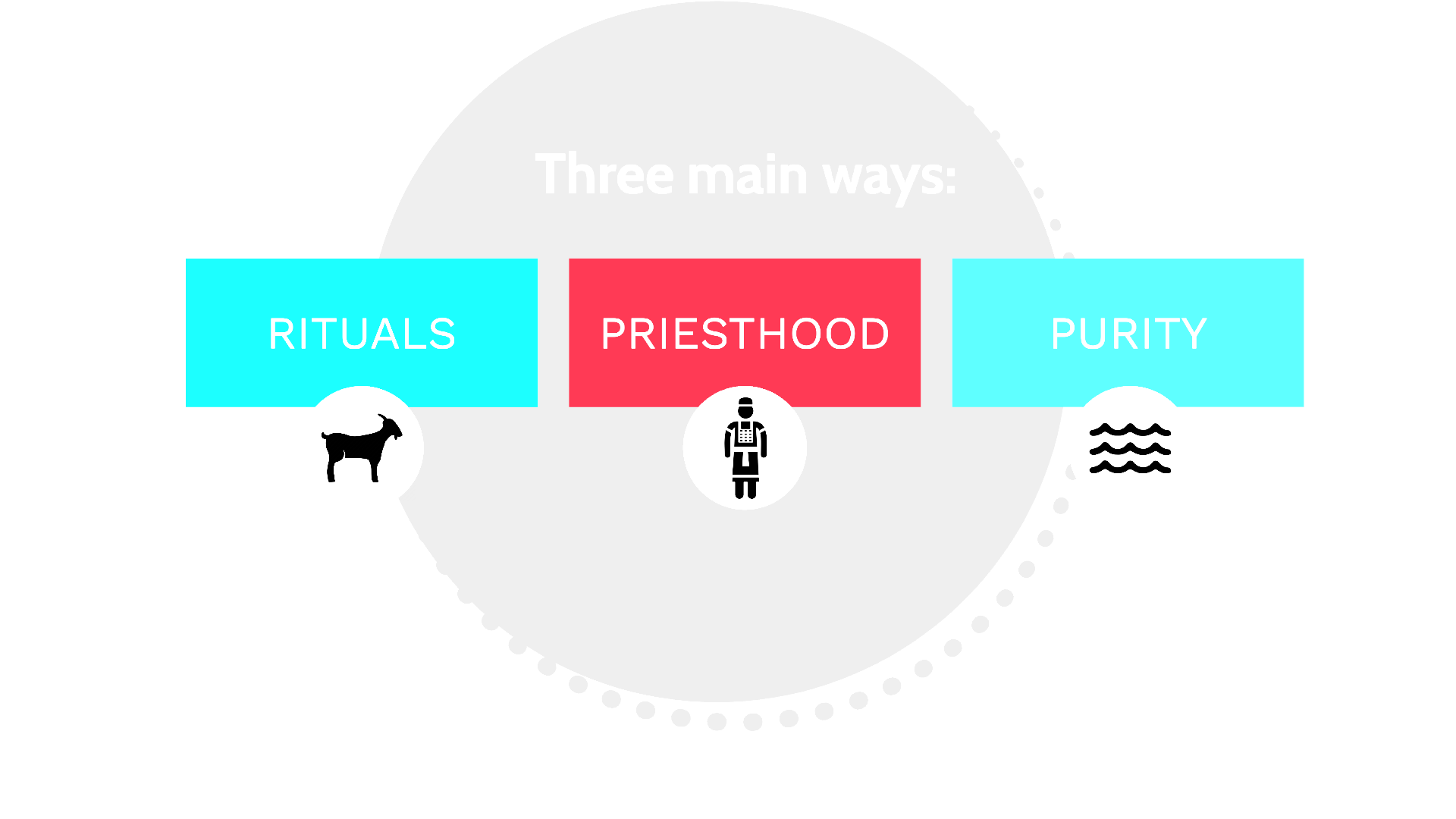 Why the need to follow all of these laws?
Because God gave them!
Sign of a trusting faith
Signs of the covenant
Access to sacred space
Separation from (and representation to) other nations
Holiness affects all aspects of life
“You are not your own, for you were bought at a price; therefore, glorify God in your body.”
1 Cor. 6:19b-20
“…whether you eat or drink, or whatever you do, 
do all to the glory of God.”
1 Cor. 10:31
P U R I T Y
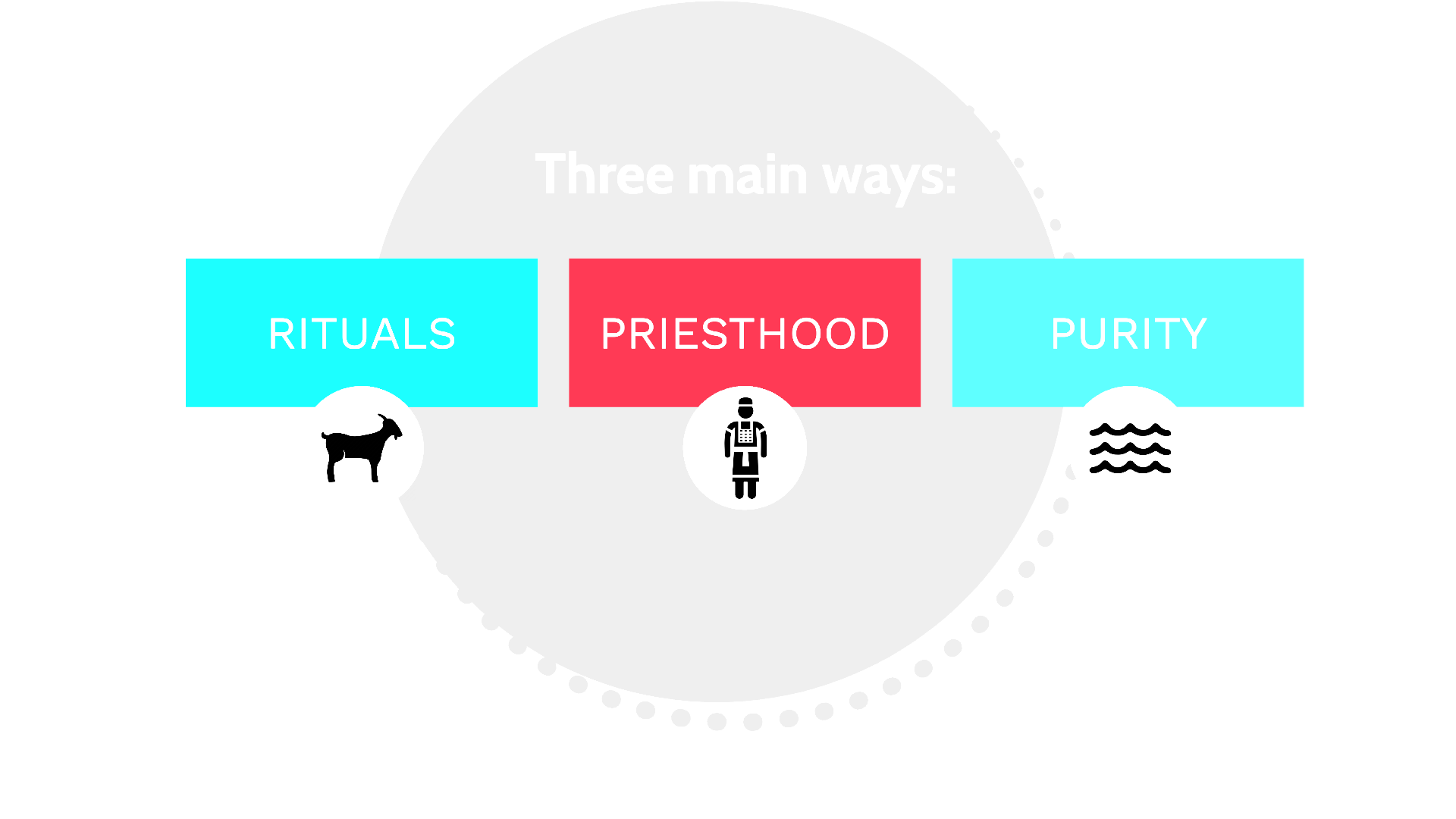 Attempting to understand the text:
We tend to interpret scripture through rational/logical means.
Biblical authors tend to be very analogic/conceptual, though.
P U R I T Y
RITUAL
PURITY
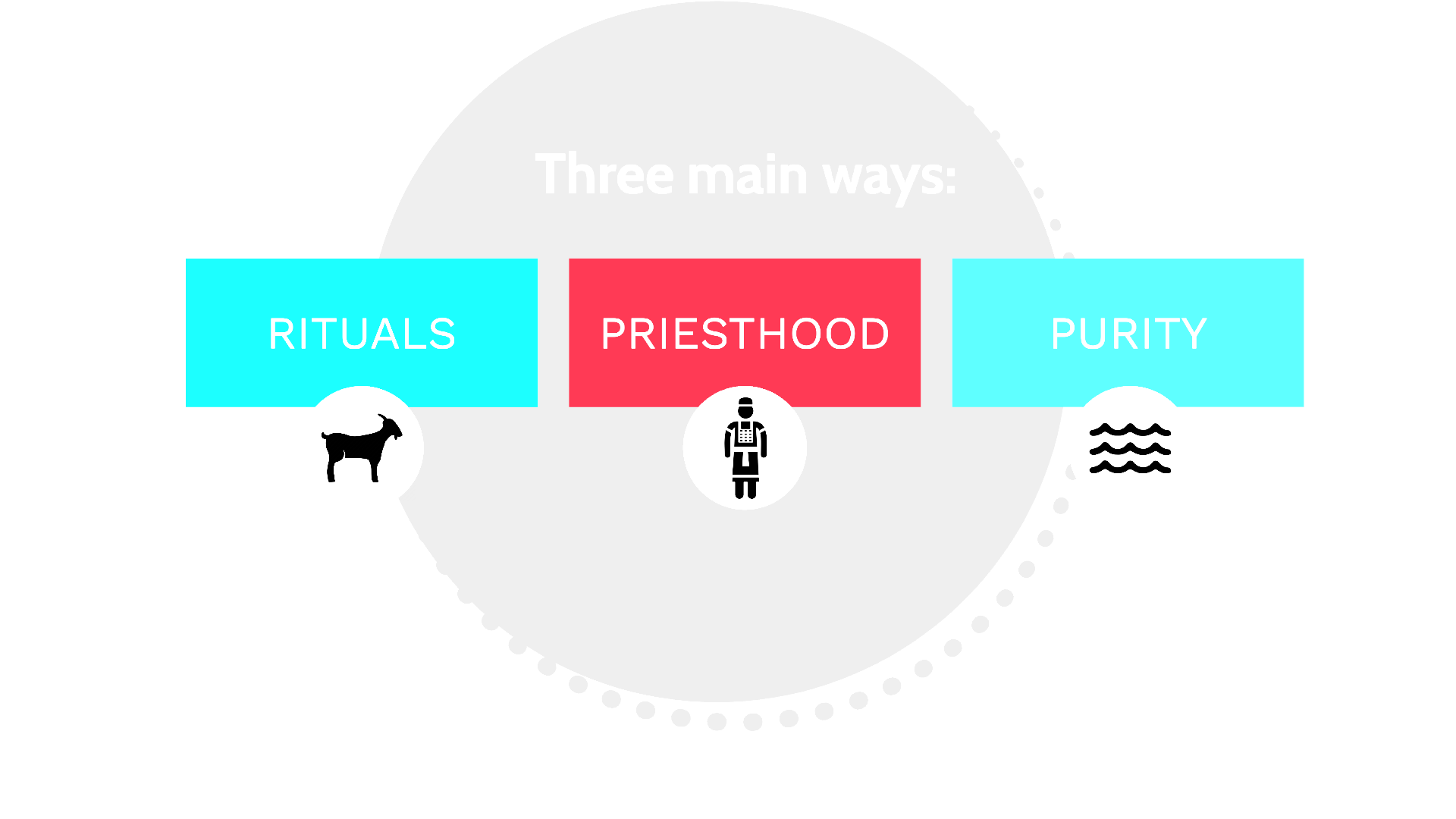 CHAPTER 11
CLEAN & UNCLEAN ANIMALS
(DIETARY LAWS)
Dietary laws given first, essentially following pattern of Gen. 2:16-17
“From any tree of the garden you may eat freely; but from the tree of the knowledge of good and evil you shall not eat…”
Divided into categories: 
Land (1-8), sea (9-11), air (13-19), flying insects (20-23) and swarming land creatures (41-43)
Overall purpose tied to 11:47:
“…to make a distinction between the unclean and the clean…”
No specific reason given for classification as clean or unclean
Some are carrion eaters, some not. Some have naturally detestable appearance. Etc.
P U R I T Y
RITUAL
PURITY
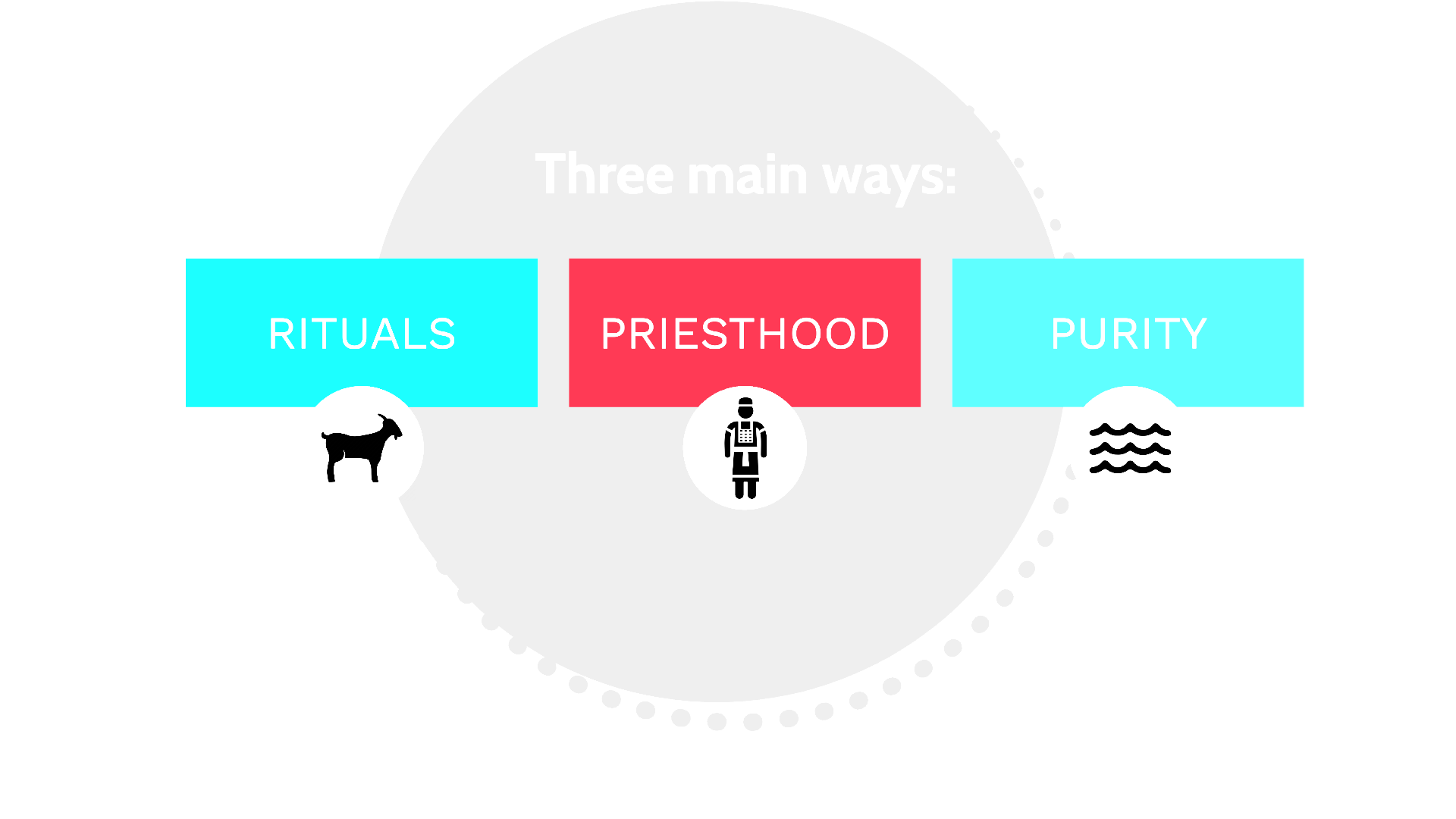 CHAPTER 12
CHILDBIRTH
Why is uncleanness associated with childbirth?
Unclean does not equate to sinful - mother or child.
Association with discharge of blood (12:2, 7; ref 15:19)
Not all loss of bodily fluids (or even blood) considered unclean (spit, sweat, nosebleed, etc.). 
Difference seems to be linked to association with giving life.
Difference in time of purification for boy (40 days) vs. girl (80 days)
P U R I T Y
RITUAL
PURITY
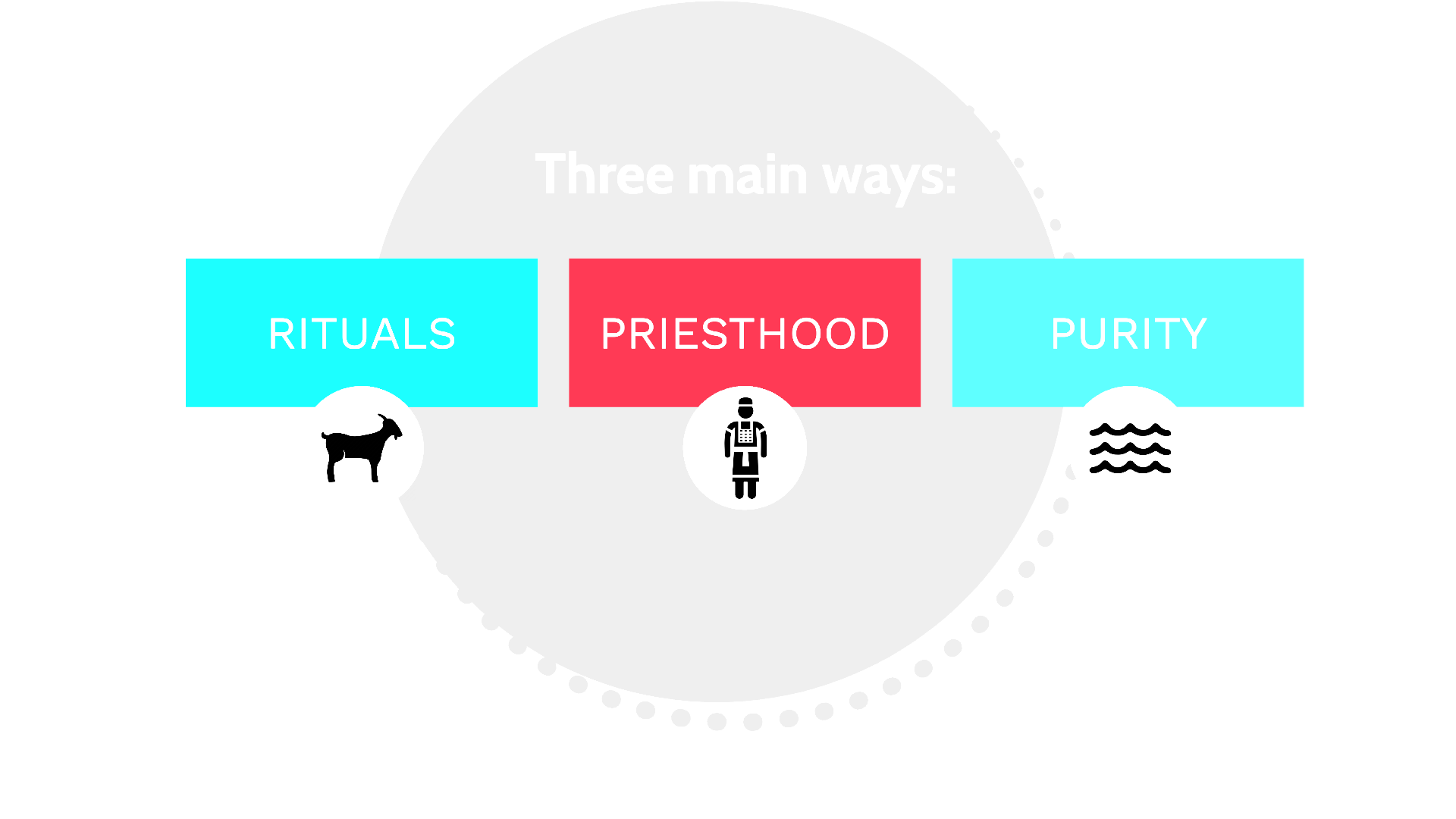 CHAPTER 
13-14
SKIN 
DISEASES
tzara’at – leprosy, skin disease
Not necessarily leprosy (Hansen’s Disease)
Can describe many skin conditions (psoriasis, favus, leukoderma, etc.)
Individual is considered unclean, and in some cases quarantined for a time
Not sin-induced
Although specific instances exist (Miriam, Gehazi, etc.), this description seems more general.
Conceptually, uncleanness seems related to one’s “un-wholeness.”
Similar to prohibitions of defects/abnormalities among priesthood.
Regulations certainly may also serve hygienic purposes
P U R I T Y
RITUAL
PURITY
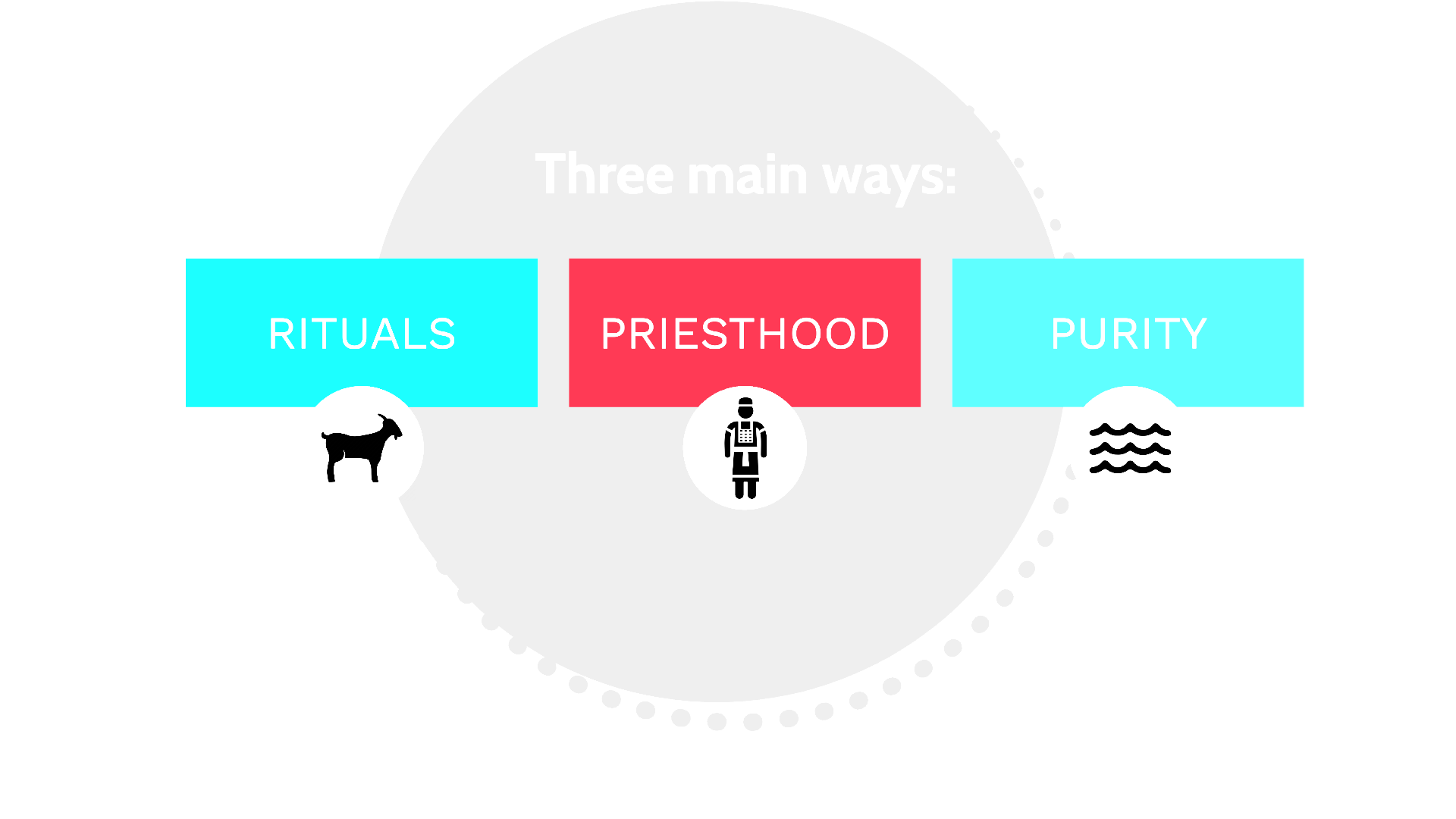 CHAPTER 15
BODILY DISCHARGES
Males: due to infection or intercourse
Females: menstrual or abnormal bleeding
Pre-Levitic precedent for menstrual uncleanness (Gen 31:35-36).
Consider abnormal bleeding in Mk. 5 (“issue of blood”)
As with post-childbirth uncleanness (chap. 12), significance of blood seems associated with life/death